ANALISIS HUKUM RESTORATIVE JUSTICE SEBAGAI UPAYA MENGURANGI KEPADATAN NARAPIDANA DALAM LEMBAGA PEMASYARAKATAN DI INDONESIA
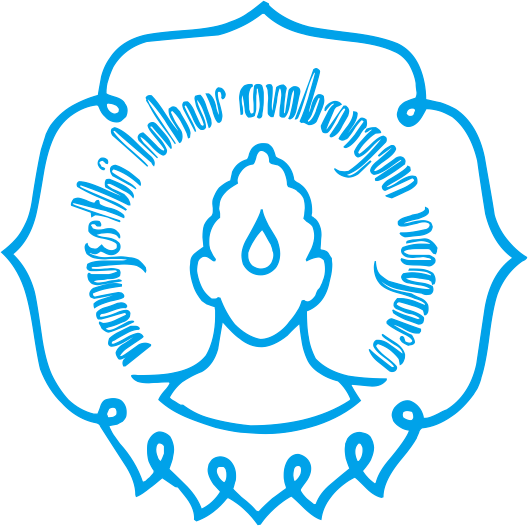 Disusun Oleh:
PRABOWO SETYO AJI
RACHDITYO PANDU WARDHANA
LATAR BELAKANG
Lembaga Pemasyarakatan merupakan lembaga pelaksana pidana penjara di Indonesia dengan sistem pemasyarakatan. Adanya sistem pemasyarakatan memberikan makna yang penting bagi pembangunan sistem hukum pidana bidang pelaksana pidana di Indonesia. Sistem pemasyarakatan merupakan rangkaian kesatuan penegakan hukum pidana. Oleh karena itu, pelaksanaannya tidak dapat dipisahkan pengembangan konsepsi umum mengenai sistem pemidanaan.
Fokus dari upaya penanggulangan kejahatan tidak hanya pada mencegah dan menanggulangi kejahatan tetapi juga dalam kebijakan sistem pemidanaan yang berorientasi pemasyarakatan. Perkembangan di lembaga pemasyarakatan dewasa ini mengalami problematika dimana salah satu permasalahan dan terdapat sebagian lembaga pemasyarakatan di Indonesia yaitu masalah kepadatan narapidana
Permasalahan kelebihan beban di lembaga pemasyarakatan (lapas) merupakan masalah yang sudah terjadi sejak dulu. Menurut data Direktorat Jenderal Pemasyarakatan Kementerian Hukum dan HAM Republik Indonesia (Kemenkumham) per 12 September 2021, kapasitas lapas di di 33 Kantor Wilayah (LKkanwil) untuk 134.835 ribu orang, tetapi jumlah penghuninya mencapai 271.007 orang. Artinya, terjadi kelebihan kapasitas penghuni lapas sebanyak 136.173 orang atau dua kali lipat dari total (101%)
Contoh:
Lapas-lapas di Riau tercatat kelebihan kapasitas terbesar, yakni mencapai 230,42%. Kapasitas lapas hanya mencapai 4.067 orang tetapi dihuni sebanyak 13.438 orang.
Kelebihan lapas juga terjadi di lapas DKI Jakarta dengan kelebihan kapasitas sebesar 198,71%. Kapasitas lapas di Ibu Kota sebanyak 5.992 orang tetapi dihuni sebanyak 17.899 orang.
(https://databoks.katadata.co.id/datapublish/2021/09/13/hampir-semua-lapas-di-indonesia-kelebihan-kapasitas)
Upaya mempercepat proses pembinaan narapidana tersebut merupakan tolak ukur peran strategis lembaga pemasyarakat dalam keberhasilan proses pembinaan narapidana dan hal ini direkomendasikan sebagai alternatif yang yang paling banyak mendatangkan manfaat terutama dalam menanggulangangi dampak kepadatan narapidana di lembaga pemasyarakatan Menurut Clifford Dorn, seorang sarjana terkemuka dari gerakan restorative justice, telah mendefinisikan restorative justice sebagai filosofi keadilan menekankan pentingnya dan keterkaitan pelaku, korban, masyarakat, dan pemerintah.
RUMUSAN MASALAH
Bagaimana Upaya Mengurangi Kepadatan Narapidana Dalam Lembaga Pemasyarakatan Di Indonesia ?
Bagaimana Pengaturan Restorative Justice Dapat Mengurangi Kepadatan Narapidana Dalam Lembaga Pemasyarakatan ?
UPAYA MENGURANGI KEPADATAN NARAPIDANA DALAM LEMBAGA PEMASYARAKATAN DI INDONESIA
Pembinaan narapidana di lembaga pemasyarakatan merupakan hak bagi narapidana untuk mendapatkan pembinaan untuk bertaubat dan menjadi warga negara yang baik. Beberapa contoh lembaga pemasyarakatan di Indonesia yang mengalami kepadatan narapidana. Kondisi lembaga pemasyarakatan di atas mengalami kelebihan penghuni, kondisi tersebut juga semakin membuat tidak berimbang dengan jumlah penghuni di lembaga pemasyarakatan. Lembaga pemasyarakatan sebagai tempat hunian bagi tahanan dan narapidana maupun pegawai, memiliki kapasitas tertentu yang disesuaikan dengan pola bangun ruang lembaga pemasyarakatan. Penghuni yang menempati lembaga pemasyarakatan tersebut harus pula diimbangi dengan ketersediaan kapasitas hunian yang proporsional guna memaksimalkan pelaksanaan tugas dan fungsi pelayanan tahanan dan narapidana di lembaga pemasyarakatan.
Kondisi kepadatan narapidana di lembaga pemasyarakatan merupakan kendala krisis bagi terwujudnya pembinaan narapidana yang terjadi di Indonesia selama ini. Kondisi krisis pengelolaan penjara harus memperhatikan 8 faktor penyebab krisis menurut Woolf, yakni: Populasi penjara tinggi, Kelebihan kapasitas, kondisi Bad dalam penjara (untuk kedua narapidana dan petugas penjara), understaffing, Kerusuhan antara staf penjara, Miskin keamanan, "campuran beracun" dari jangka panjang dan tahanan hukuman seumur hidup dan tahanan mental terganggu, Kerusuhan dan kerusakan lain dari kontrol atas tahanan
Kondisi penghuni Lembaga permasyarakatan yang penuh sesak menimbulkan dampak negatif dengan tidak berjalanannya sistem pembinaan karena menimbulkan berbagai masalah sosial di dalam pemasyarakatan. Terjadinya berbagai kendala tersebut tidak mencerminkan asas persamaan perlakuan dan pelayanan dalam pemberian perlakuan dan pelayanan yang sama kepada narapidana tanpa membeda-bedakan orang sehingga menimbulkan konflik dalam lembaga pemasyarakatan.
Kementerian Hukum dan HAM (KEMENKUMHAM) Pada Tanggal 30 Maret 2020, telah Menetapkan “Keputusan Menteri Hukum dan Hak Asasi Manusia Republik Indonesia Nomor M.Hh-19.Pk.01. 04.04 Tahun 2020 tentang Pengeluaran dan Pembebasan Narapidana dan Anak Melalui Asimilasi dan Integrasi dalam Rangka Pencegahan dan Penanggulangan Penyebaran Covid-19”, yang selanjutnya disebut “Kebijakan Pencegahan Penyebaran Covid-19 di Lapas”. Keputusan menteri ini merupakan kebijakan pemerintah yang diambil dalam rangka “menyelamatkan Tahanan dan Warga Binaan Pemasyarakatan yang berada di Lembaga Pemasyarakatan, Lembaga Pembinaan Khusus Anak, dan Rumah Tahanan Negara”.Pertimbangan pemerintah mengeluarkan kebijakan ini utamanya adalah karena kondisi Lapas, Lembaga Khusus Anak, dan Rumah Tahanan Negara, merupakan sebuah institusi tertutup yang memiliki tingkat hunian tinggi, sehingga sangat rentan terhadap penyebaran dan penularan Covid19. Hal ini salah satu upaya pemerintah pada masa pandemic.
Upaya mengurangi kepadatan narapidana dalam lembaga pemasyarakatan di Indonesia adalah menambah jumlah gedung atau lembaga pemasyarakatan baru dan pemberian hak narapidana dengan mempercepat reintegrasi narapidana di lembaga pemasyarakatan. Upaya mempercepat reintegrasi narapidana merupakan tindakan setelah pemidanaan dalam sistem pemidanaan berupa asimilasi, cuti menjelang bebas, cuti bersyarat, pelepasan bersyarat, dan remisi. Upaya mempercepat reintegrasi narapidana adalah upaya hukum/ upaya penal sebagai upaya menghindarkan pengenaan pidana penjara yang lama beserta akibat negatif yang mengikutinya, upaya tersebut adalah tindakan setelah pemidanaan
PENGATURAN RESTORATIVE JUSTICE DAPAT MENGURANGI KEPADATAN NARAPIDANA DALAM LEMBAGA PEMASYARAKATAN
Menurut Prof. Dr. Indriyanto, Munculnya gagasan “restorative justice” adalah manifestasi kritik atas penerapan sistem peradilan pidana dengan penghukuman yang dianggap tidak efektif menyelesaikan berbagai bentuk konflik sosial. Ketidakefektivan tersebut disebabkan karena pihak yang terlibat dalam konflik tidak dilibatkan dalam penyelesaian konflik. Akibatnya, korban tetap saja menjadi korban, sementara pelaku yang dipenjara juga memunculkan persoalan baru bagi keluarga dan sebagainya.
restorative justice merupakan solusi bagi penegak hukum untuk mengurangi kepadatan narapidana dalam lembaga permasyarakatan. Karena proses dalam berjalanannya kasus untuk menuntut kewajiban yang harus di penuhi pelaku dan juga untuk melindungi korban terpenuhi  di lembaga kepolisian dan kejaksaan.
KEPOLISIAN RI
Pasal 7 ayat (1) huruf J Undang-Undang Nomor 08 Tahun 1981 tentang Hukum Acara Pidana
Pasal 16 ayat (1) huruf L dan Pasal 18 Undang-Undang Nomor 2 Tahun 2002 tentang Kepolisian Negara Republik Indonesia dan Pasal 5 ayat (1) angka 4 Undang-Undang Nomor 08 Tahun 1981 tentang Hukum Acara Pidana
Pasal 18 Undang-Undang Nomor 2 Tahun 2002 tentang Kepolisian Negara Republik Indonesia
Dalam lembaga kepolisian, pelaksanaan restorative justice oleh polisi dilakukan atas dasar kewenangan diskresi. Diskresi sendiri di dalam ilmu hukum merupakan sesuatu yang diperkenankan bila digunakan untuk tujuan- tujuan yang mulia dan melindungi korban. Diskresi berkenaan dengan pengambilan keputusan yang tidak terikat pada hukum, dimana penilaian pribadi juga memegang peranan penting
PENGATURAN RESTORATIVE JUSTICE BERDASARKAN KEWENANGANNYA
KEJAKSAAN RI
Peraturan Jaksa Agung Nomor 15 Tahun 2020 tentang Penghentian Penuntutan Berdasarkan Keadilan Restoratif
Peran Jaksa Penuntut Umum tidak hanya terbatas lagi pada melimpahkan kasus ke pengadilan namun dapat menjadi mediator antara pihak yang beperkara. Apabila pihak yang berpekara telah menemukan kata sepakat serta telah memenuhi syarat dalam Peraturan Jaksa Agung Nomor 15 Tahun 2020 tersebut, maka Jaksa Penuntut Umum dapat melakukan penghentian penuntutan dan pembebasan terdakwa dari dalam kurungan penjara. Penerapan keadilan restoratif pada Peraturan Jaksa Agung Nomor 15 Tahun 2020 memang tidak diperuntukkan untuk setiap tindak pidana umum, namun hanya untuk tindak pidana ringan dengan menekankan pemulihan kembali pada keadaan semula
KESIMPULAN
Lembaga permasyarakatan mengalami kepadatan sehingga tidak dapat maksimal dalam upaya pembinaaannya. Upaya untuk mengurangi kepadatan narapidana dalam lembaga permasyarakatan  selain menambah jumlah gedung atau lembaga permasyarakatan baru di Indonesia juga terdapat 2 upaya penal dan non penal.
restorative justice merupakan solusi bagi penegak hukum untuk mengurangi kepadatan narapidana dalam lembaga permasyarakatan. Karena proses dalam berjalanannya kasus untuk menuntut kewajiban yang harus di penuhi pelaku dan juga untuk melindungi korban terpenuhi  di lembaga kepolisian dan kejaksaan.